Week 3B
Week Beginning 17.06.24
LPS Student Bulletin
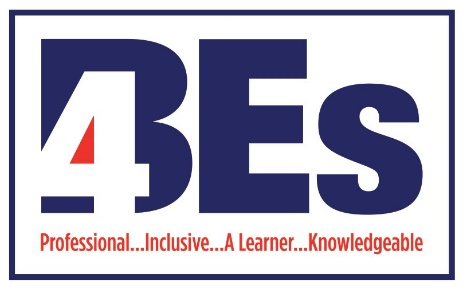 Assembly Theme: 
Student Leadership Campaign Trail – Prefects
Be Professional
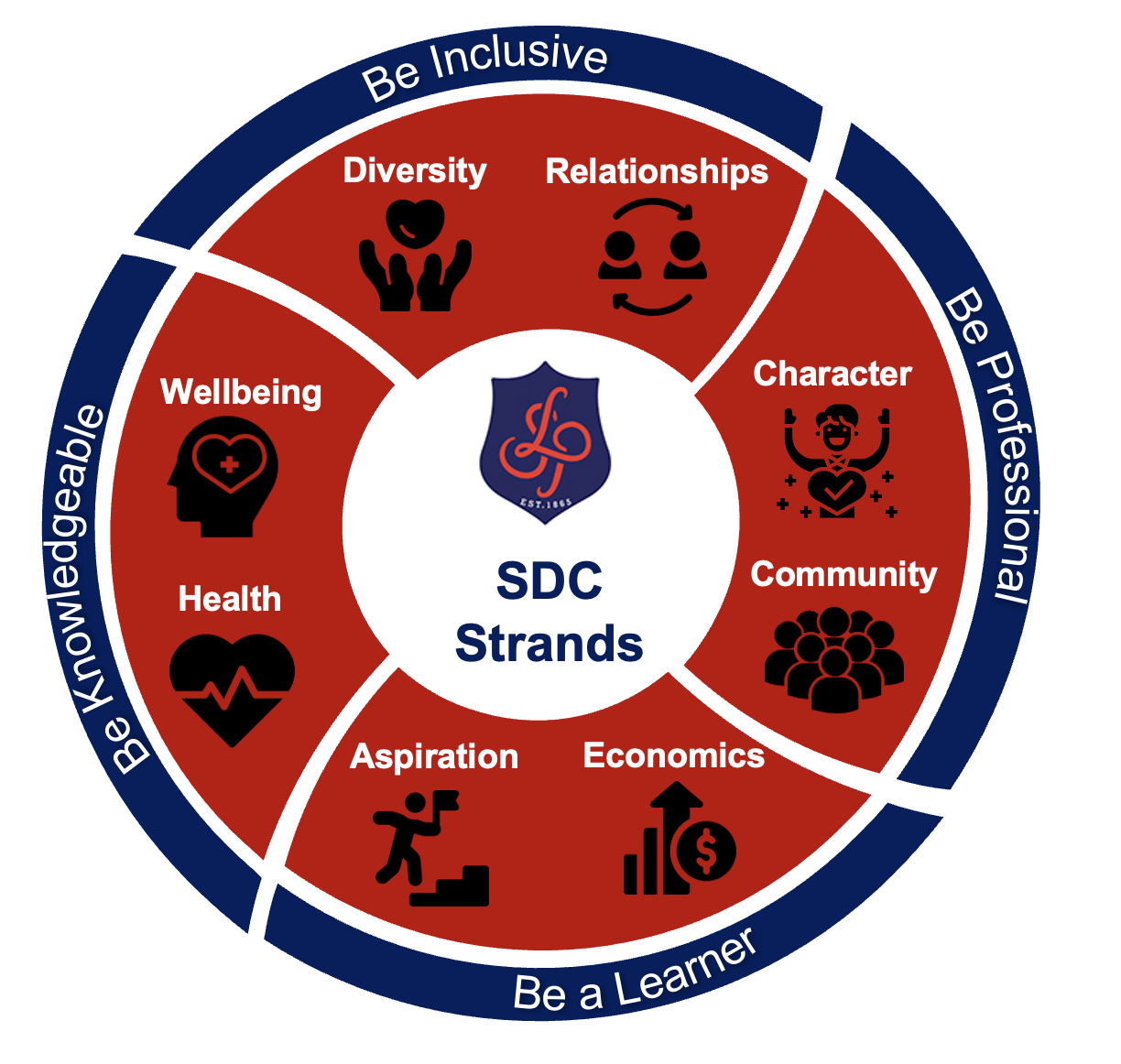 SDC Calendar – Upcoming Events: 

Progress Review Day – 27th June 2024
Character Development Day – 2nd July 2024
Rewards Trips – 3rd July 2024
Awards Evening – 18th July 2024
Sports Day – 19th July 2024
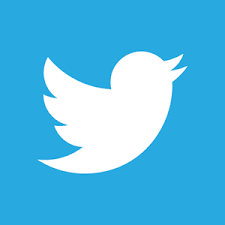 Follow us on Twitter for updates:
@langdon_park
A LEARNER
KNOWLEDGEABLE
PROFESSIONAL
INCLUSIVE
Eid ul-Adha
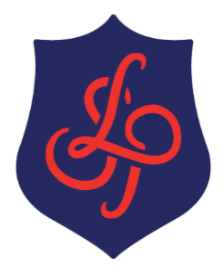 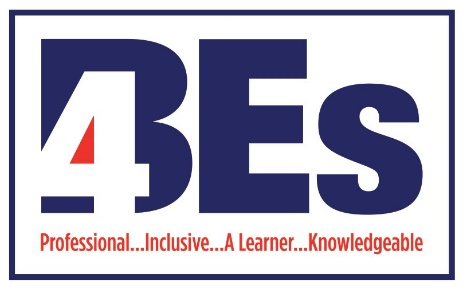 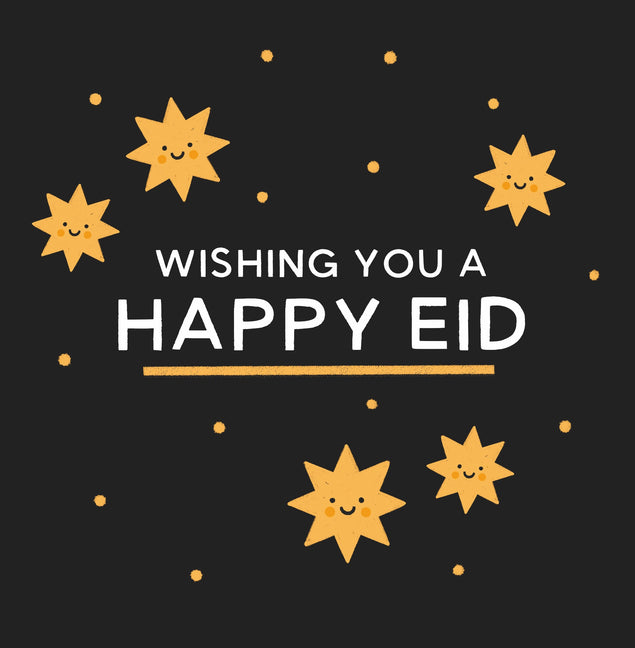 Eid ul-Adha ('Festival of Sacrifice') is one of the most important festivals in the Muslim calendar.
The festival remembers the prophet Ibrahim's willingness to sacrifice his son when God ordered him to


https://www.bbc.co.uk/bitesize/articles/zhjjf4j
A LEARNER
KNOWLEDGEABLE
PROFESSIONAL
INCLUSIVE
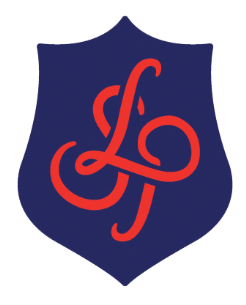 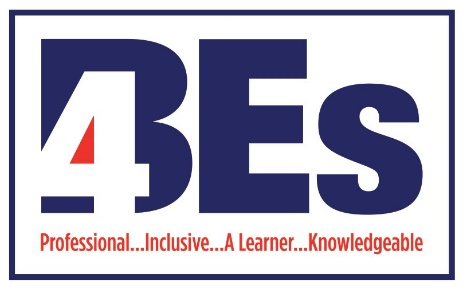 Student Leadership Campaign
Campaign Week – WB 17th June 24


This week  students running for senior student leadership positions will deliver a 1 slide pitch outlining the ideas they would like to see at LPS.
Posters and pitching will take place throughout next week
Polling cards will be given to form tutors before Thursday 20th June. 
Tannoy reminder on Friday
Polling stations will open during lunchtime on Friday where the shout out wall takes place.
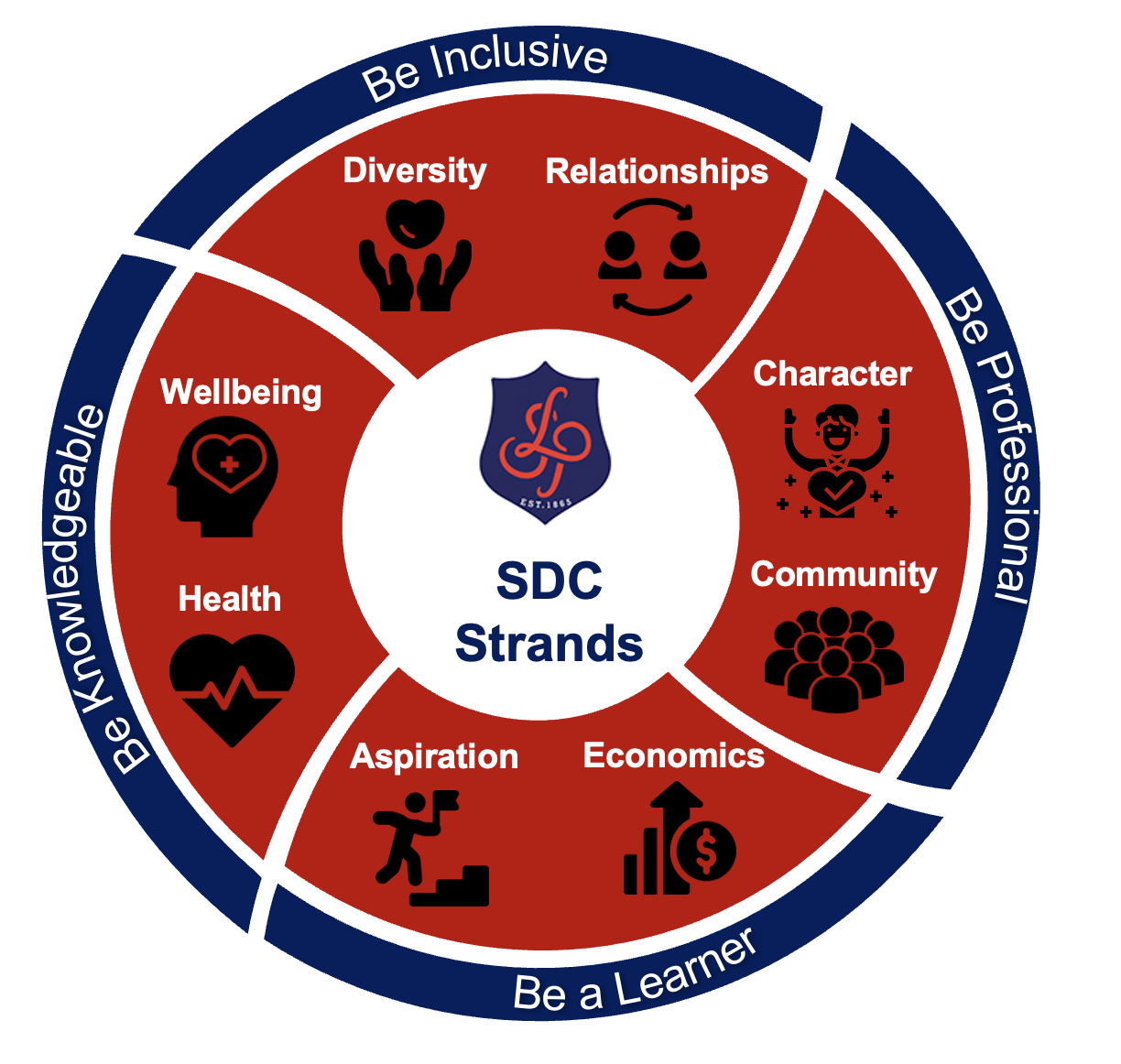 A LEARNER
KNOWLEDGEABLE
PROFESSIONAL
INCLUSIVE
PE Enrichment Timetable - HT6
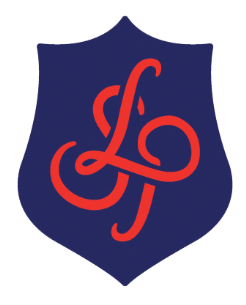 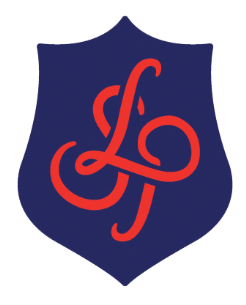 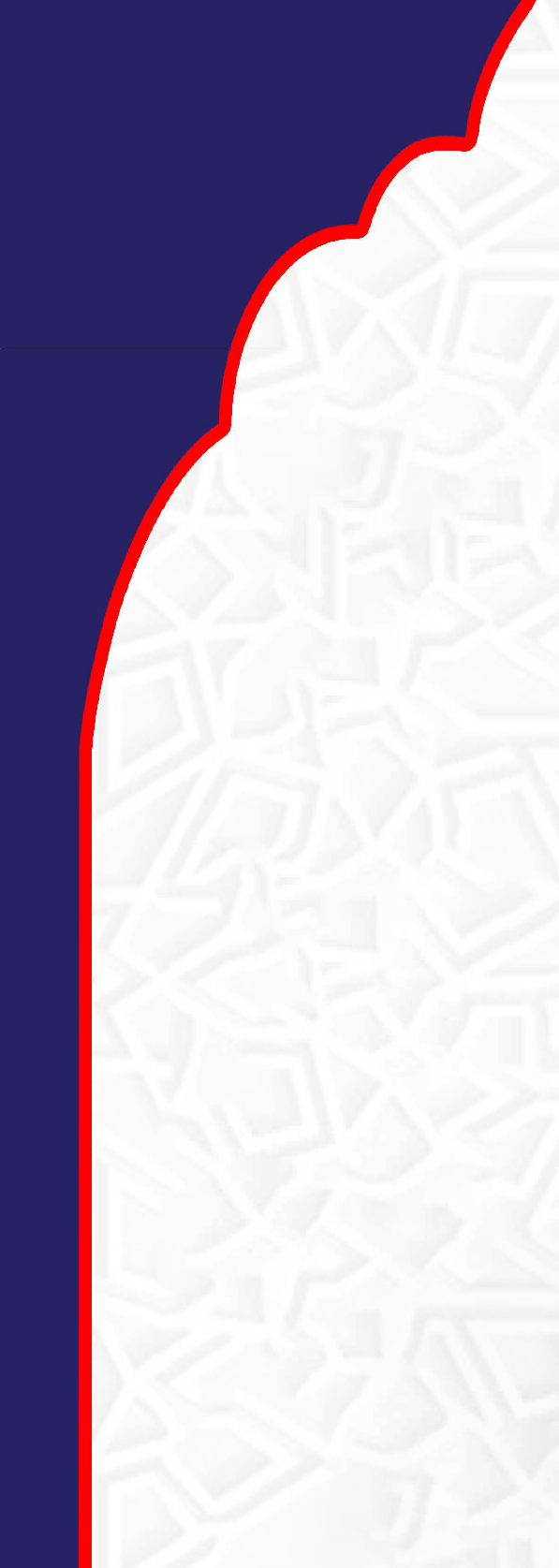 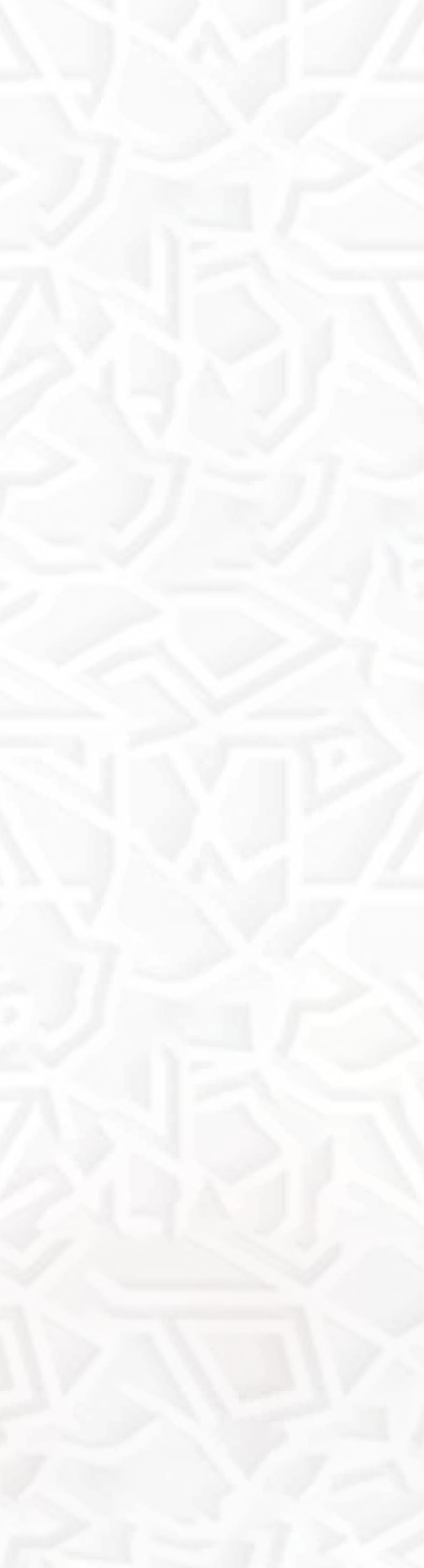 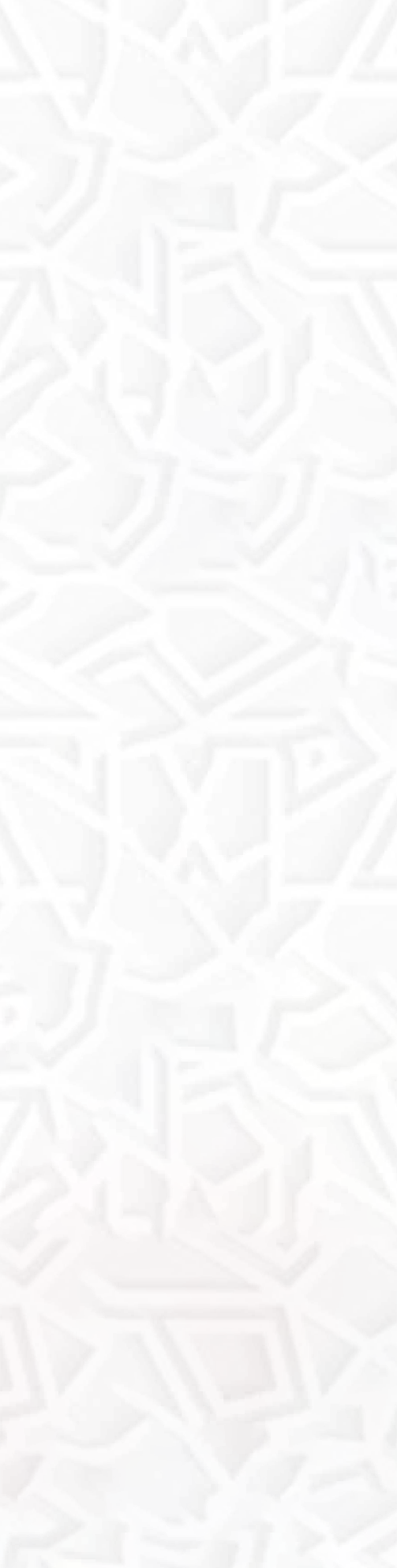 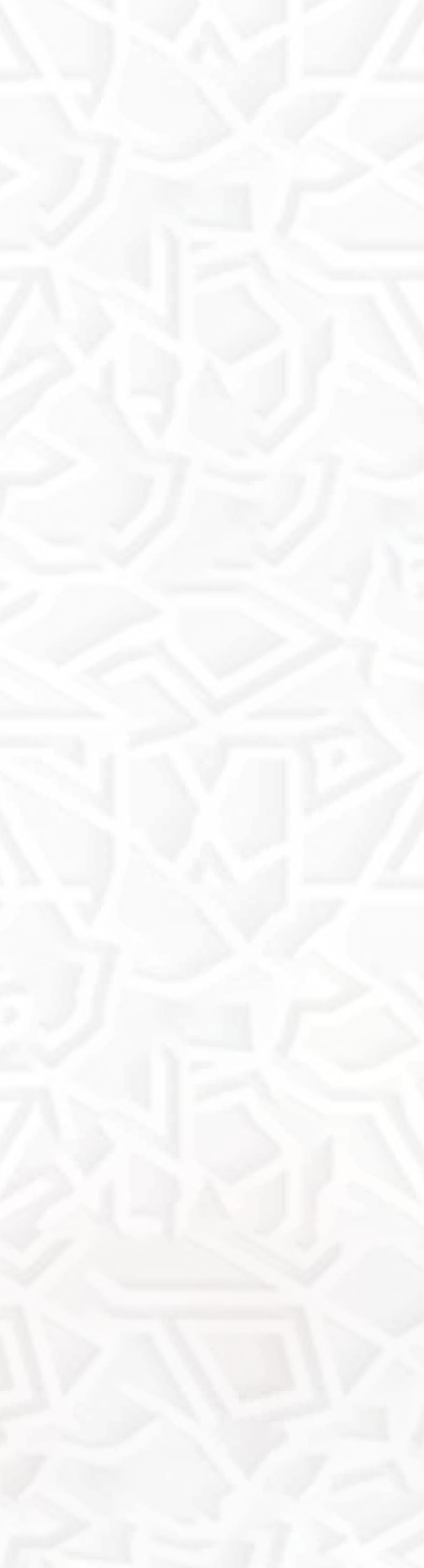 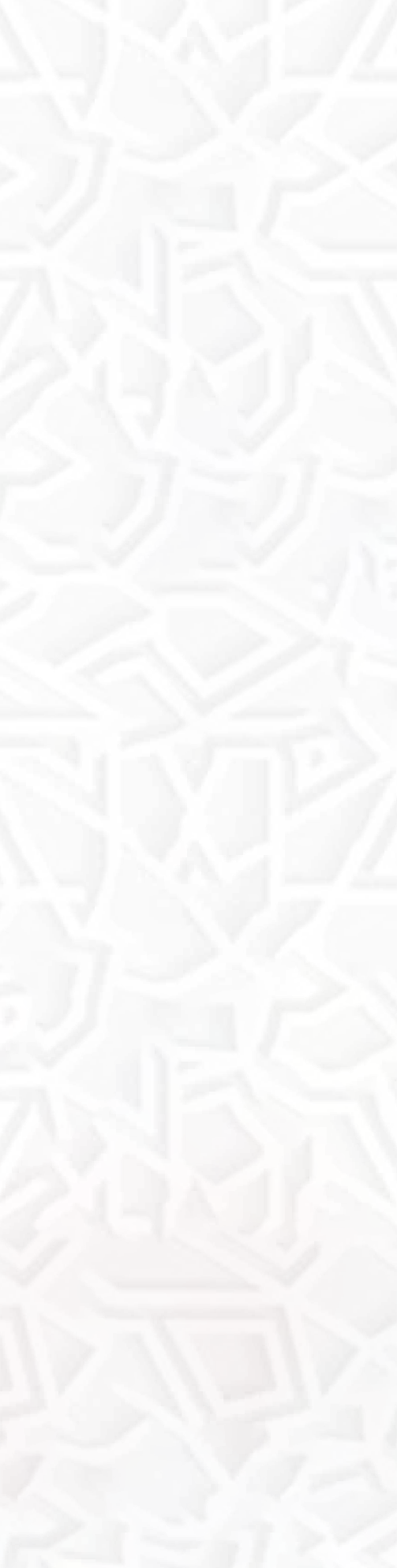 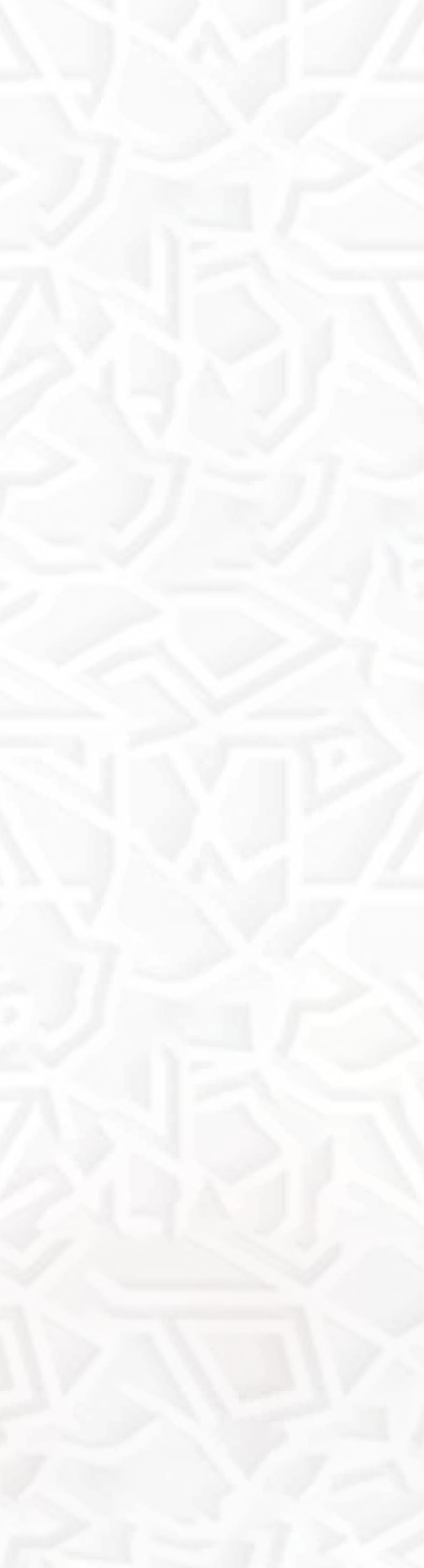 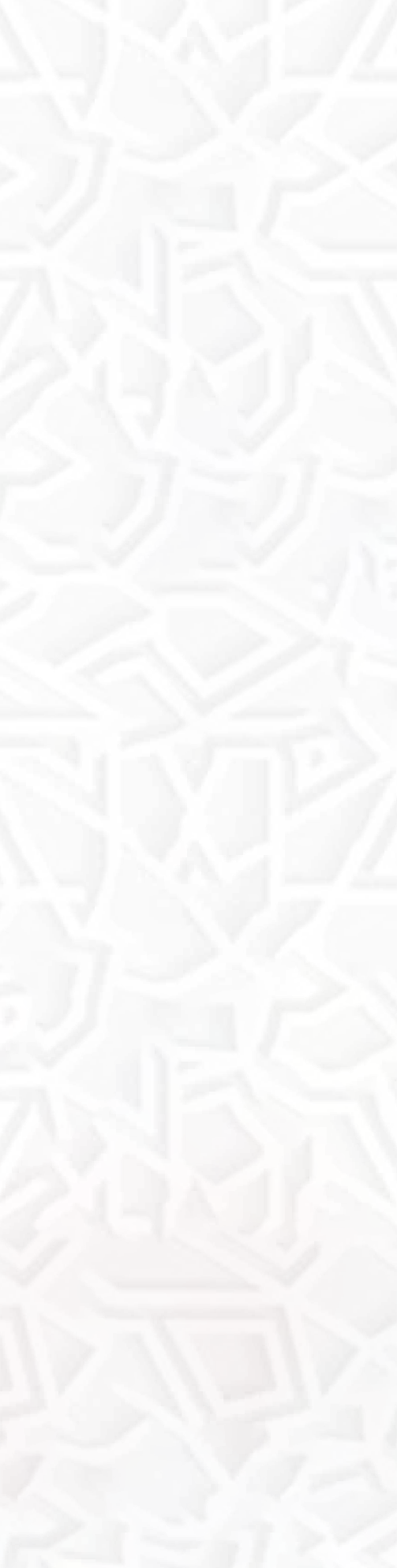 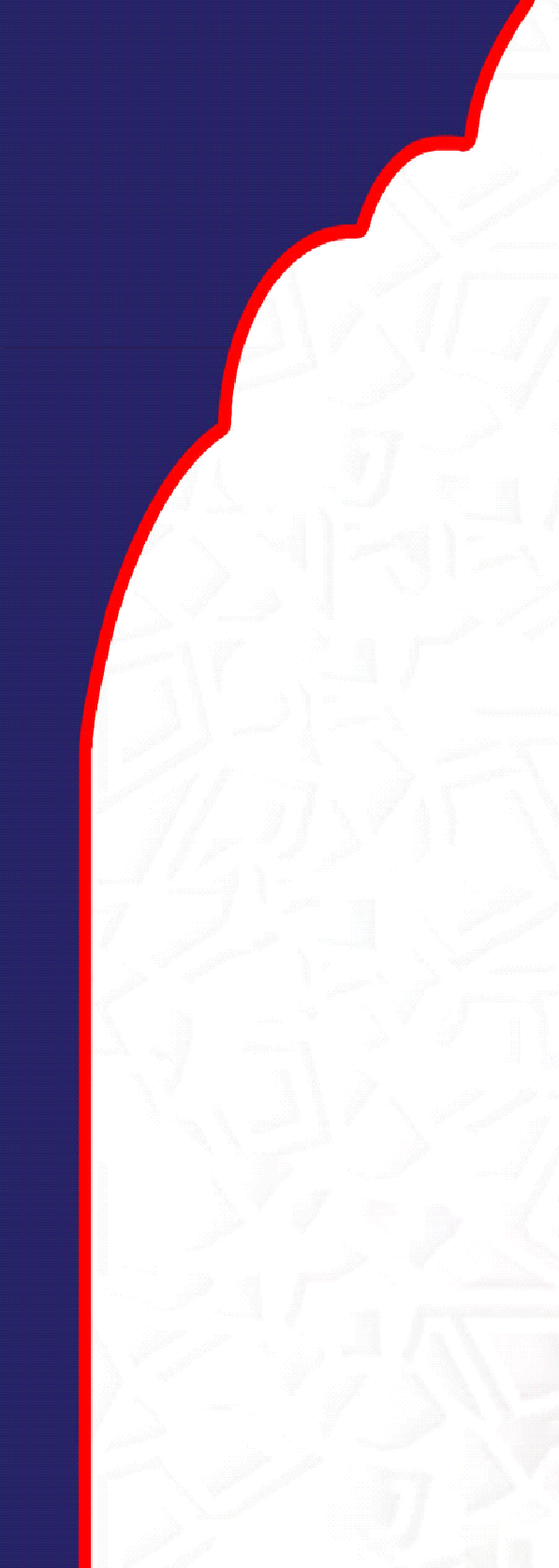 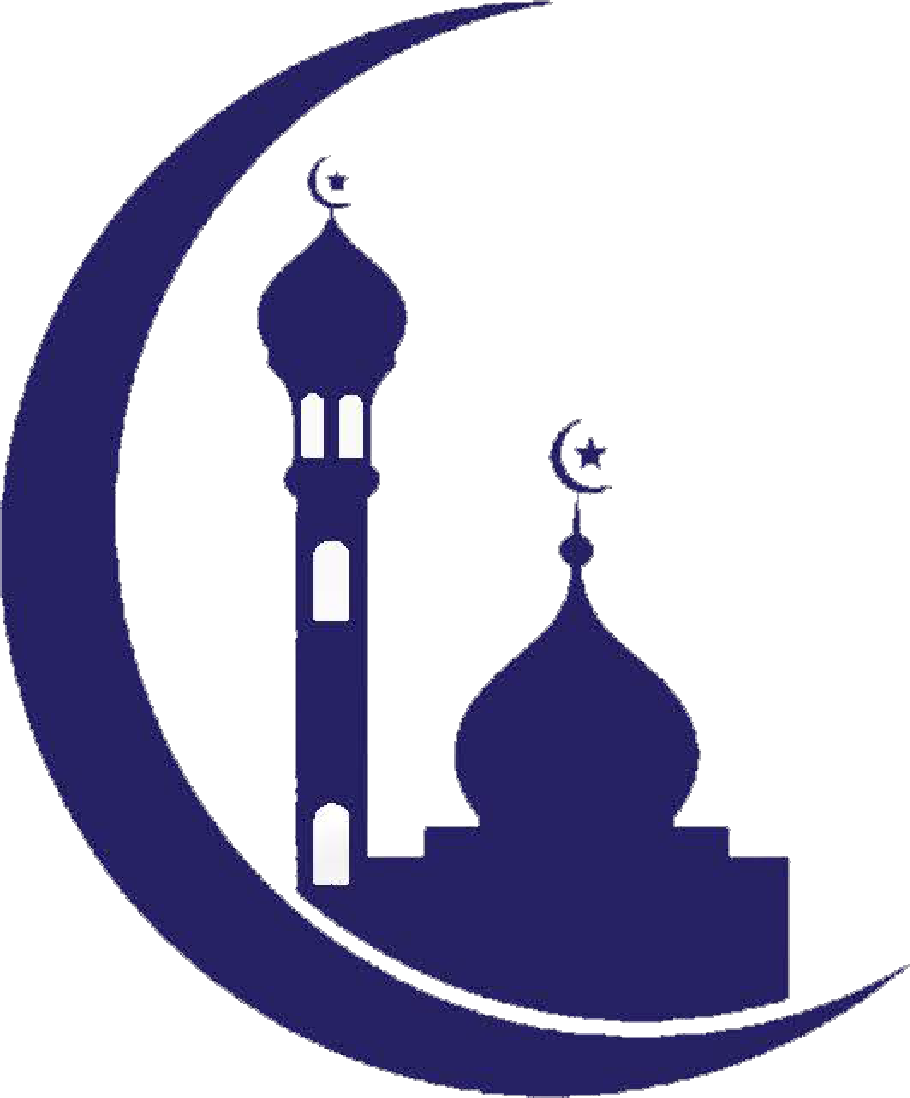 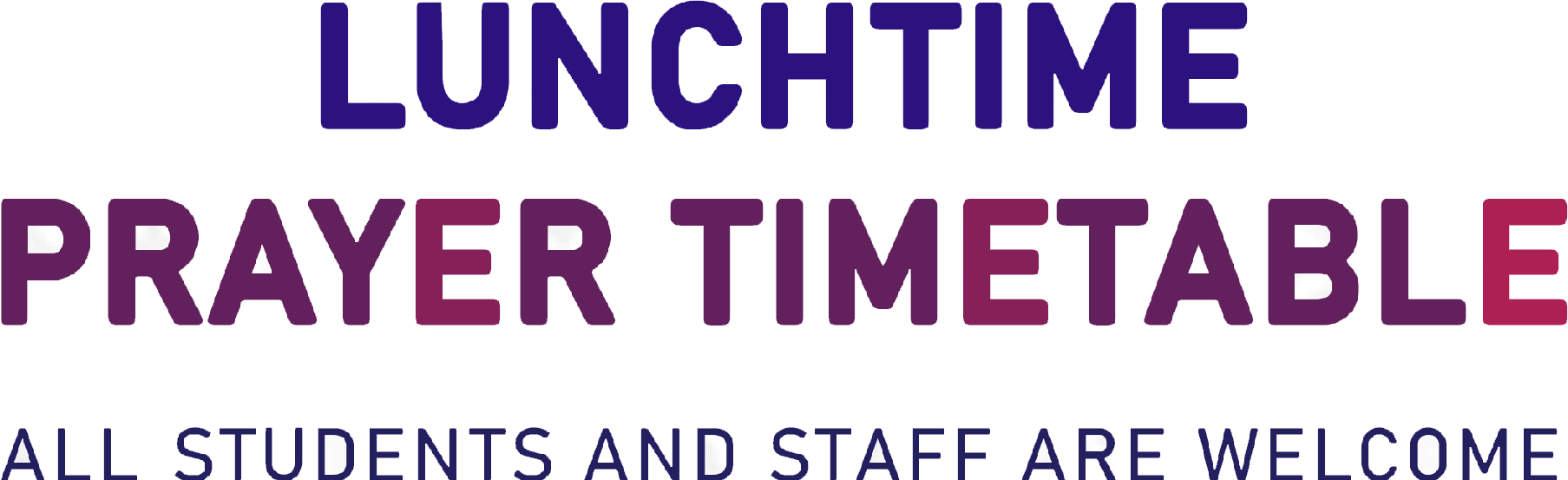 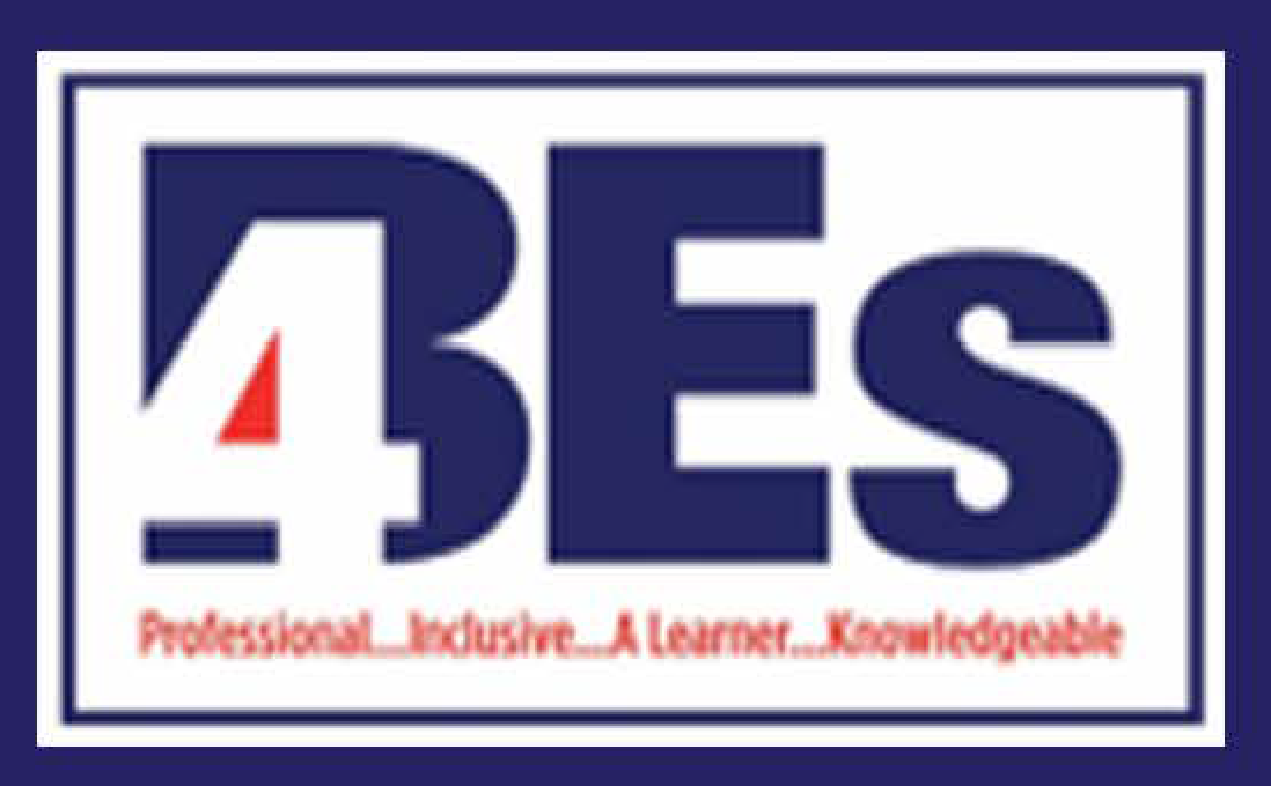 Achievement
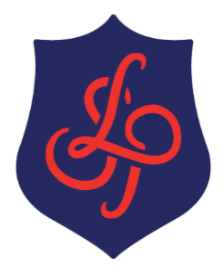 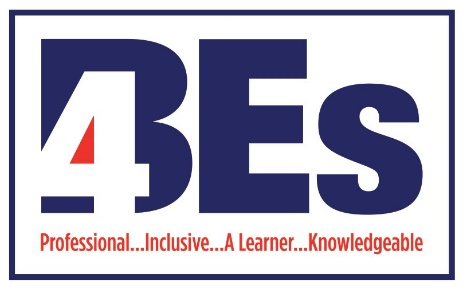 Celebrating the form classes that have achieved the most achievement points last week. Well done to you all. Lets keep It up ☺
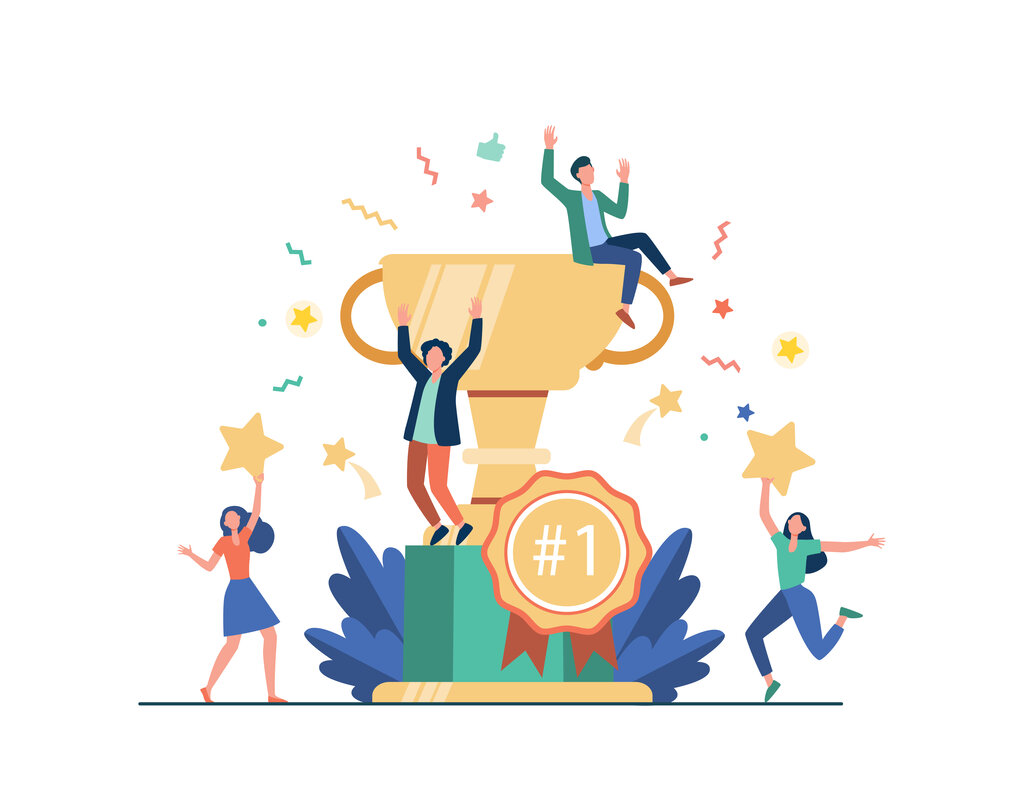 Year 10
10L – 98 Achievement Points
Year 7
7L – 199 Achievement Points
Year 9
9A – 95 Achievement Points
Year 8
8L – 174 Achievement Points
A LEARNER
KNOWLEDGEABLE
PROFESSIONAL
INCLUSIVE
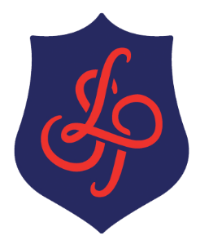 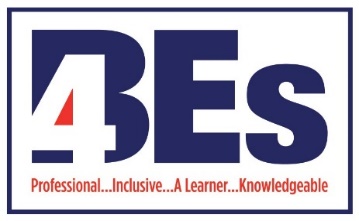 Best Att%
Worst Att%
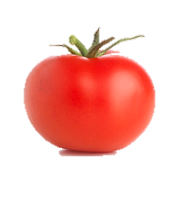 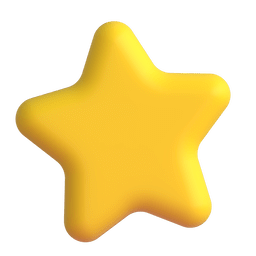 Best Attendance so far this Academic Year
11D
1
1
7D
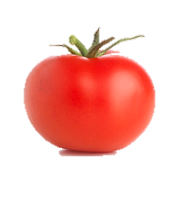 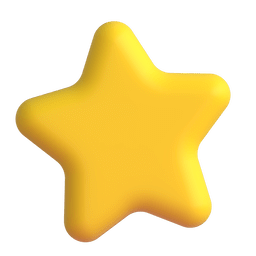 2
2
7N
11P
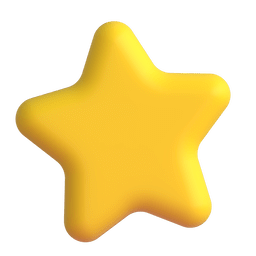 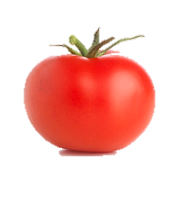 3
3
7L
11G
A LEARNER
KNOWLEDGEABLE
PROFESSIONAL
INCLUSIVE
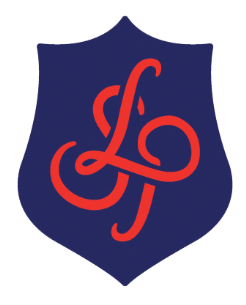 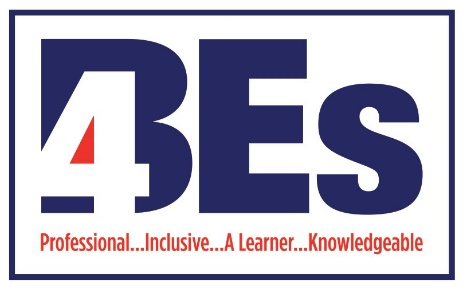 Anti- Bullying Campaign
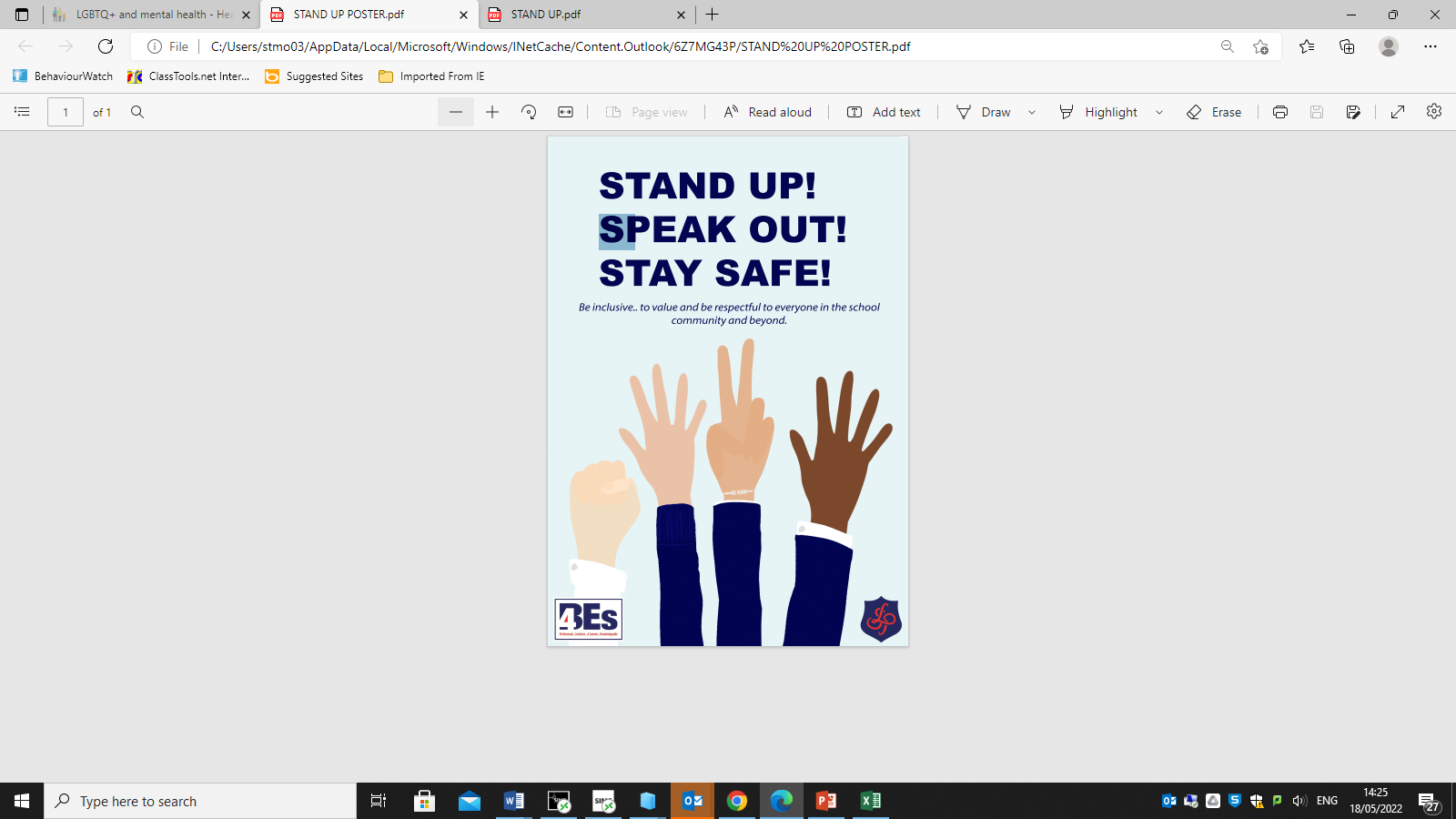 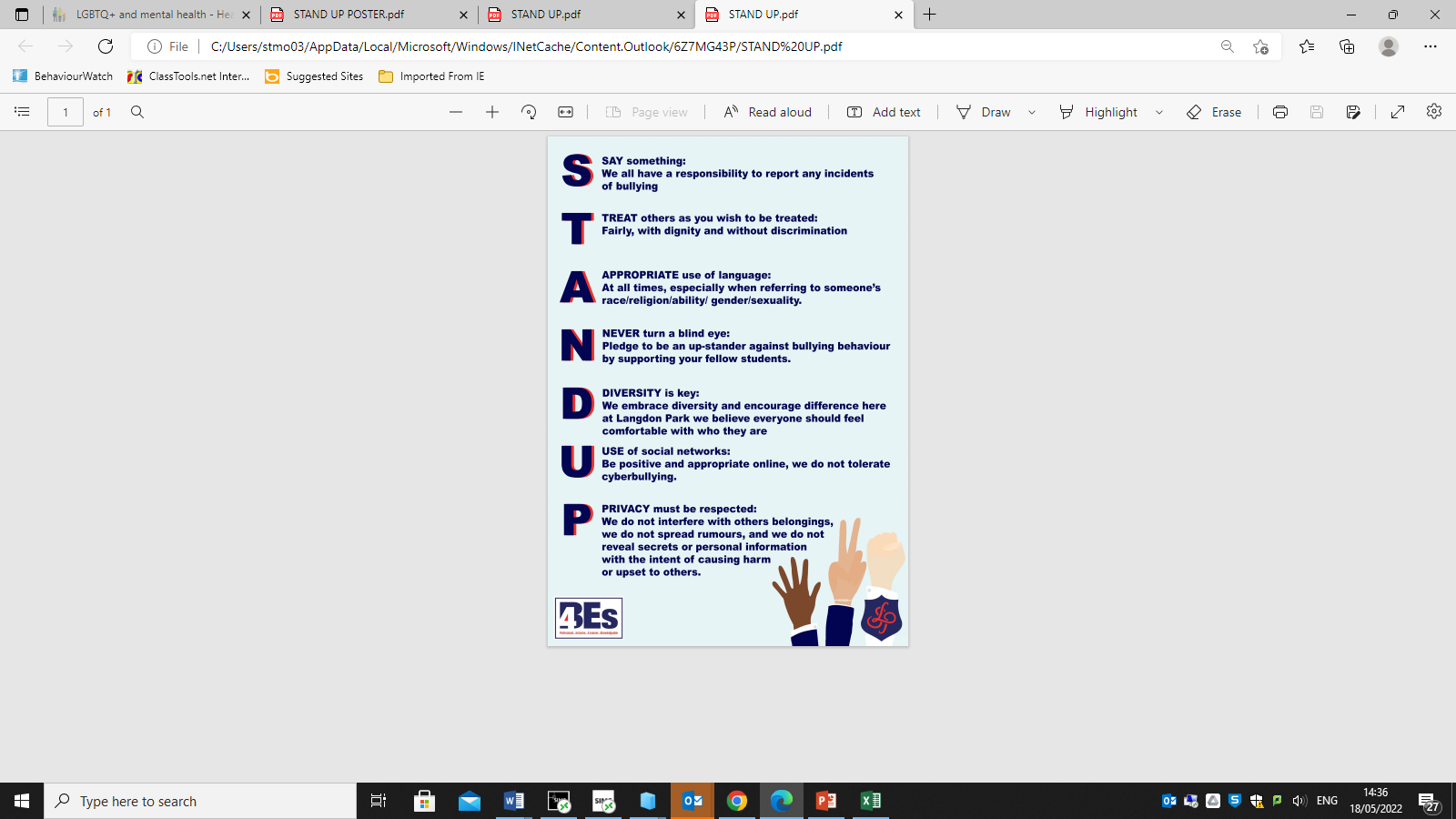 A LEARNER
KNOWLEDGEABLE
PROFESSIONAL
INCLUSIVE
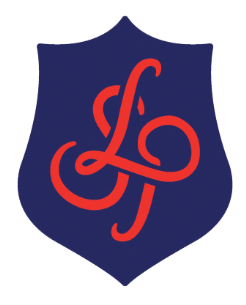 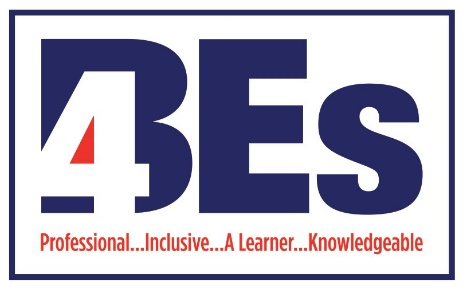 Anti- Bullying Campaign
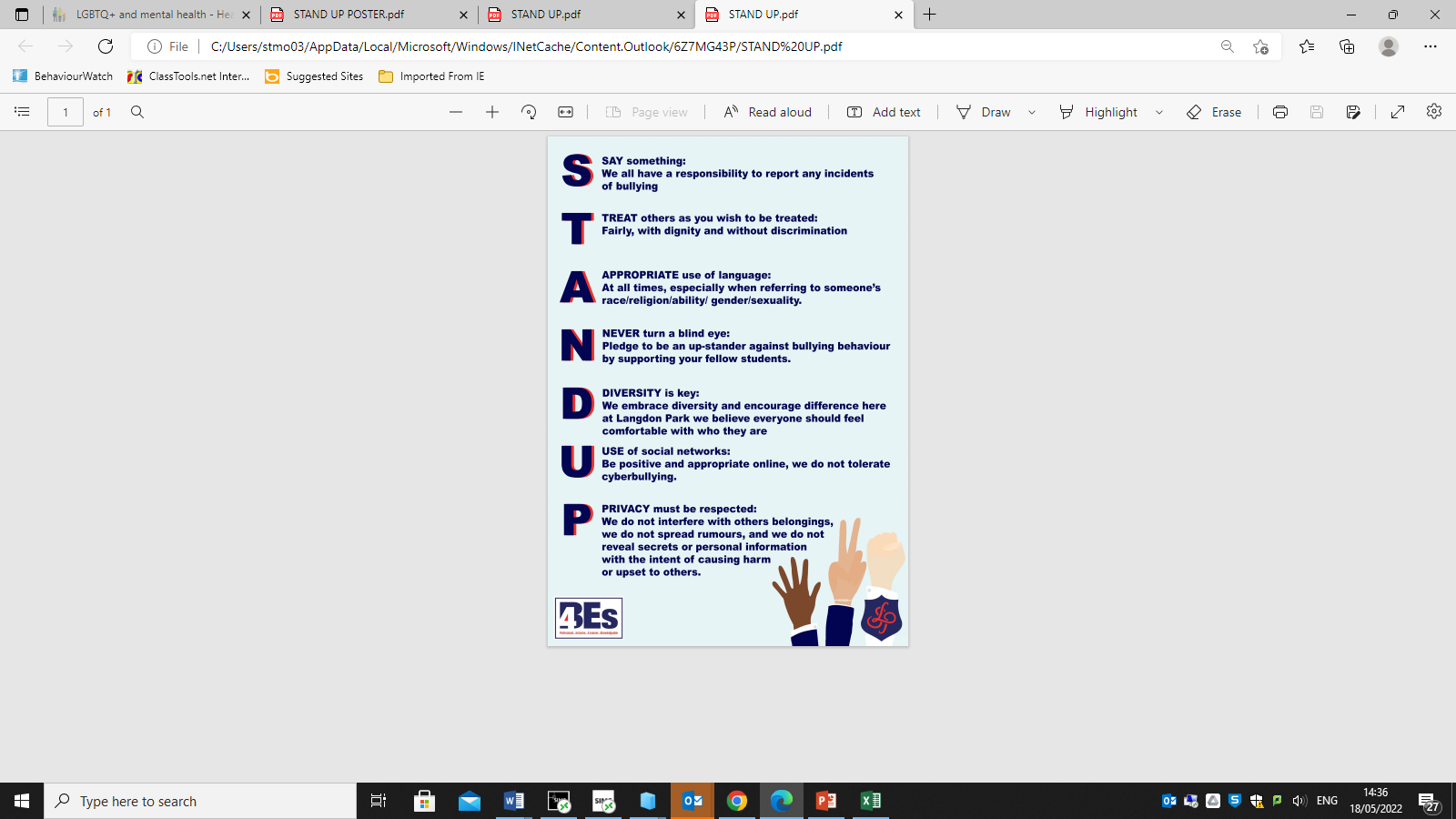 We have spent a lot of time in assemblies and in class discussing the importance of kindness and empathy. As we reach the end of the academic year, let’s review best practice.

Where have you witnessed or experienced kindness or empathy in school? How did it make you feel?

What small actions can we undertake to be more empathetic and compassionate in our daily lives? Are there any you have carried out yourself?

Tutors, please give an inclusion achievement point to any tutee who you feel has gone above and beyond to show kindness and empathy.
A LEARNER
KNOWLEDGEABLE
PROFESSIONAL
INCLUSIVE
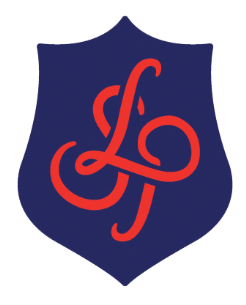 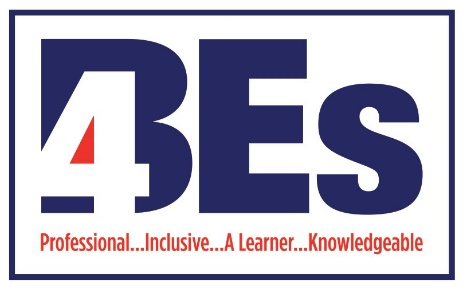 Student ambassador led drop-ins
What: Wellbeing drop in clinic
Where: Spotlight Games room
When: Every Monday, Tuesday and Thursday lunchtimes 
(12.45-1.15pm)
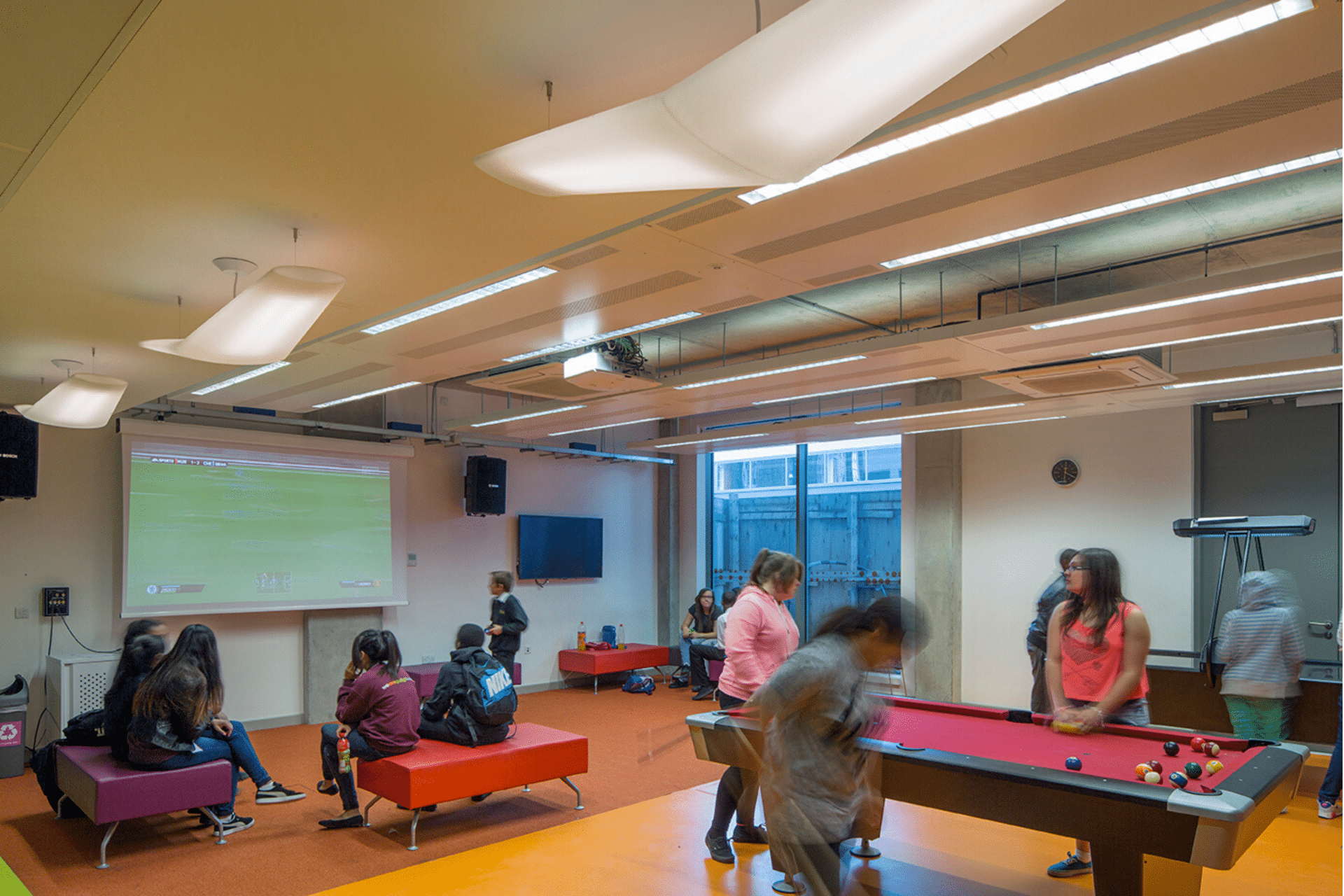 The room is now OPEN. Please see Ms Adam if you have any questions.
Designated Safeguard Lead (DSL) Ms Morrison
Deputy designated Safeguard Lead (DDSL) Ms Lify Begum based in Inclusion office.
A LEARNER
KNOWLEDGEABLE
PROFESSIONAL
INCLUSIVE
Week 3B
Week Beginning 17.06.24
LPS Student Bulletin
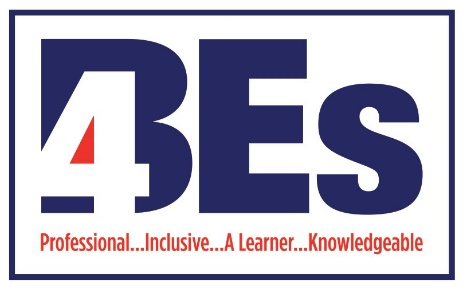 Have a great week!
A LEARNER
KNOWLEDGEABLE
PROFESSIONAL
INCLUSIVE